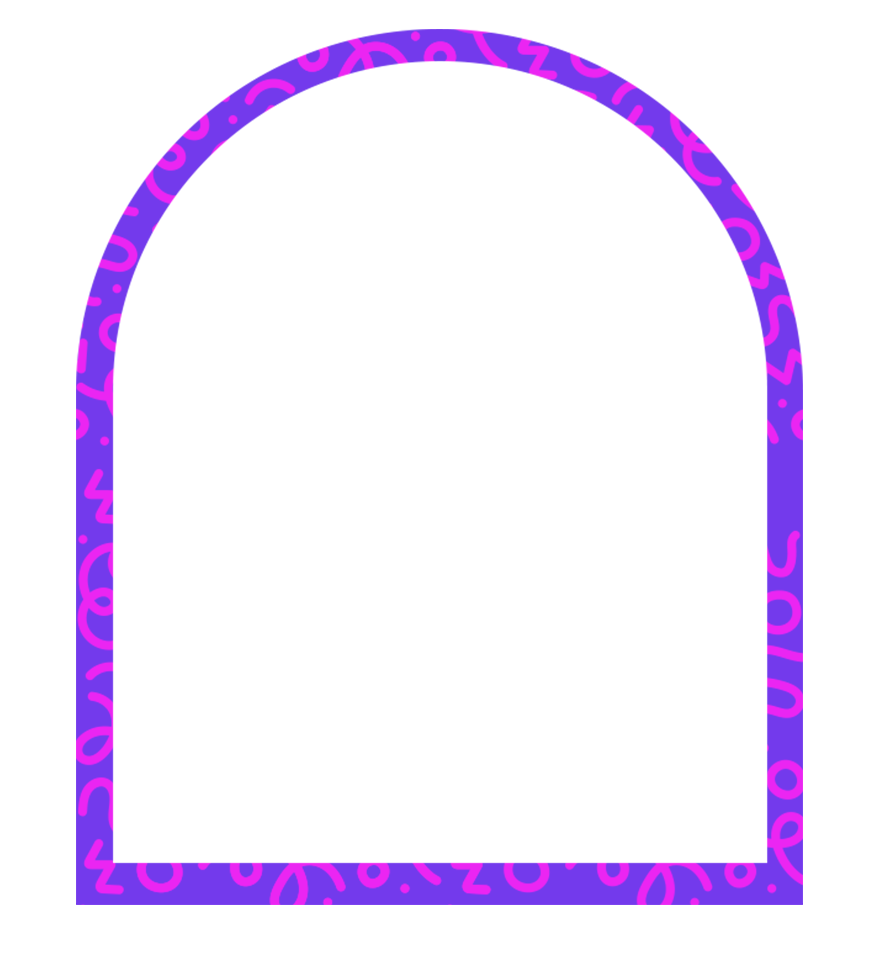 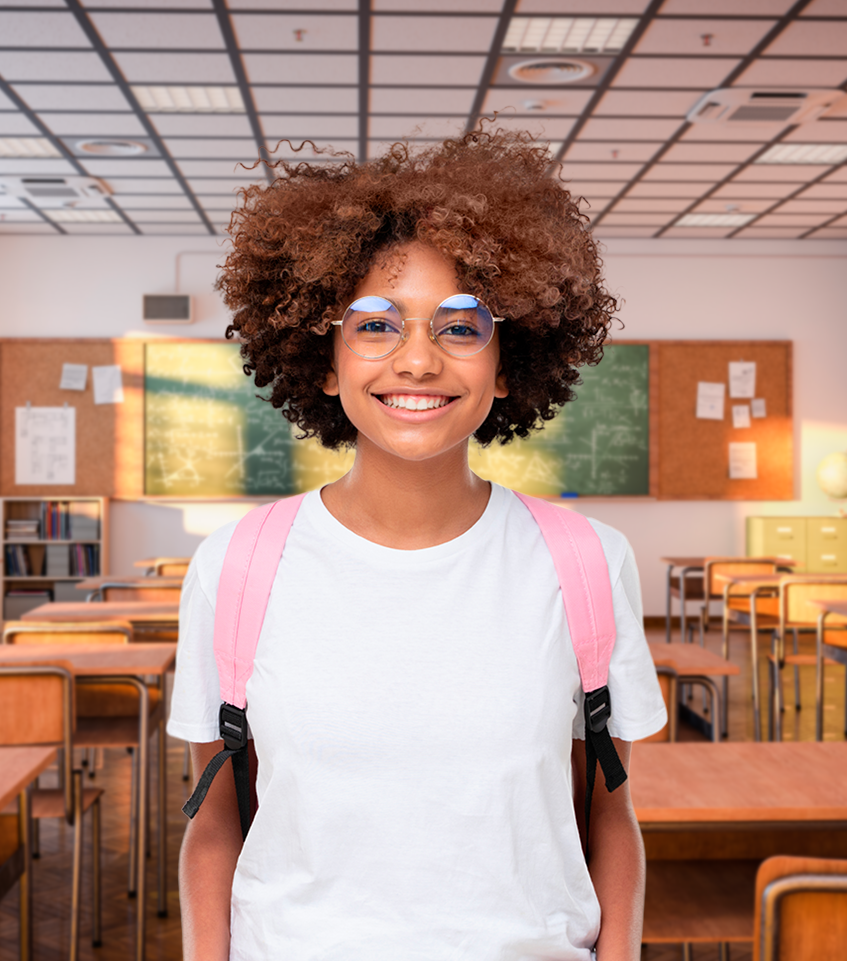 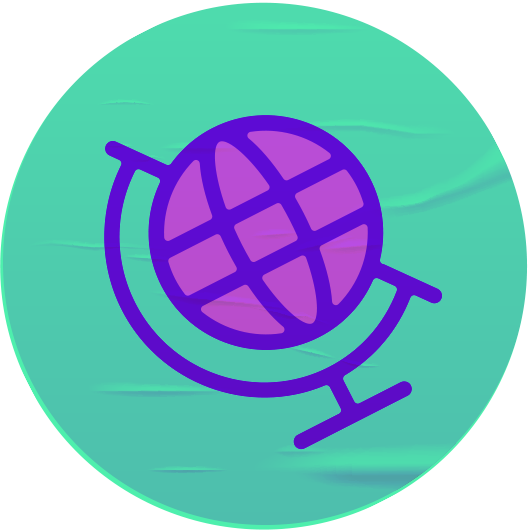 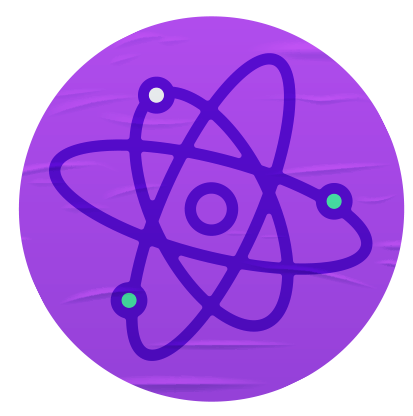 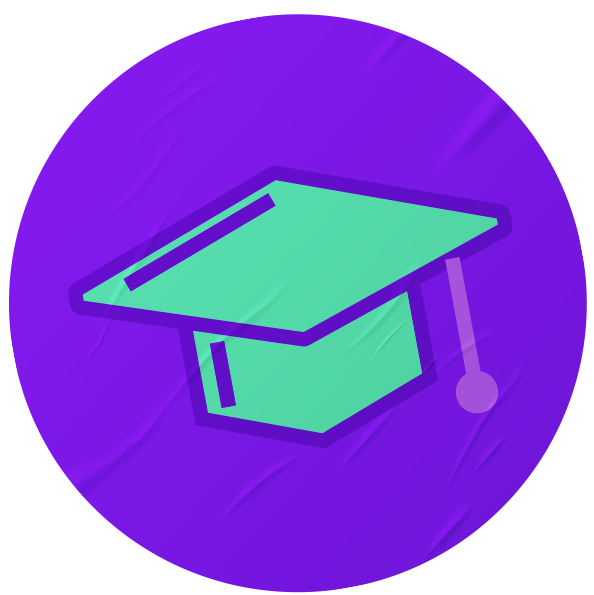 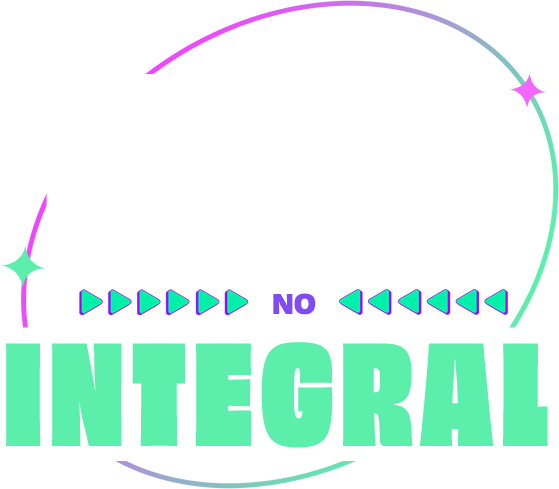 Essa oportunidade é sua!
Conheça as vantagens de escolher 
o Ensino Médio Integral.
FAÇA SUA MATRÍCULA
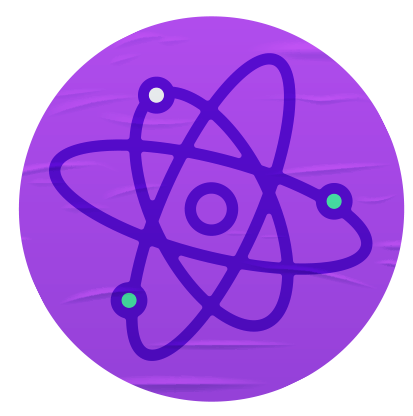 v
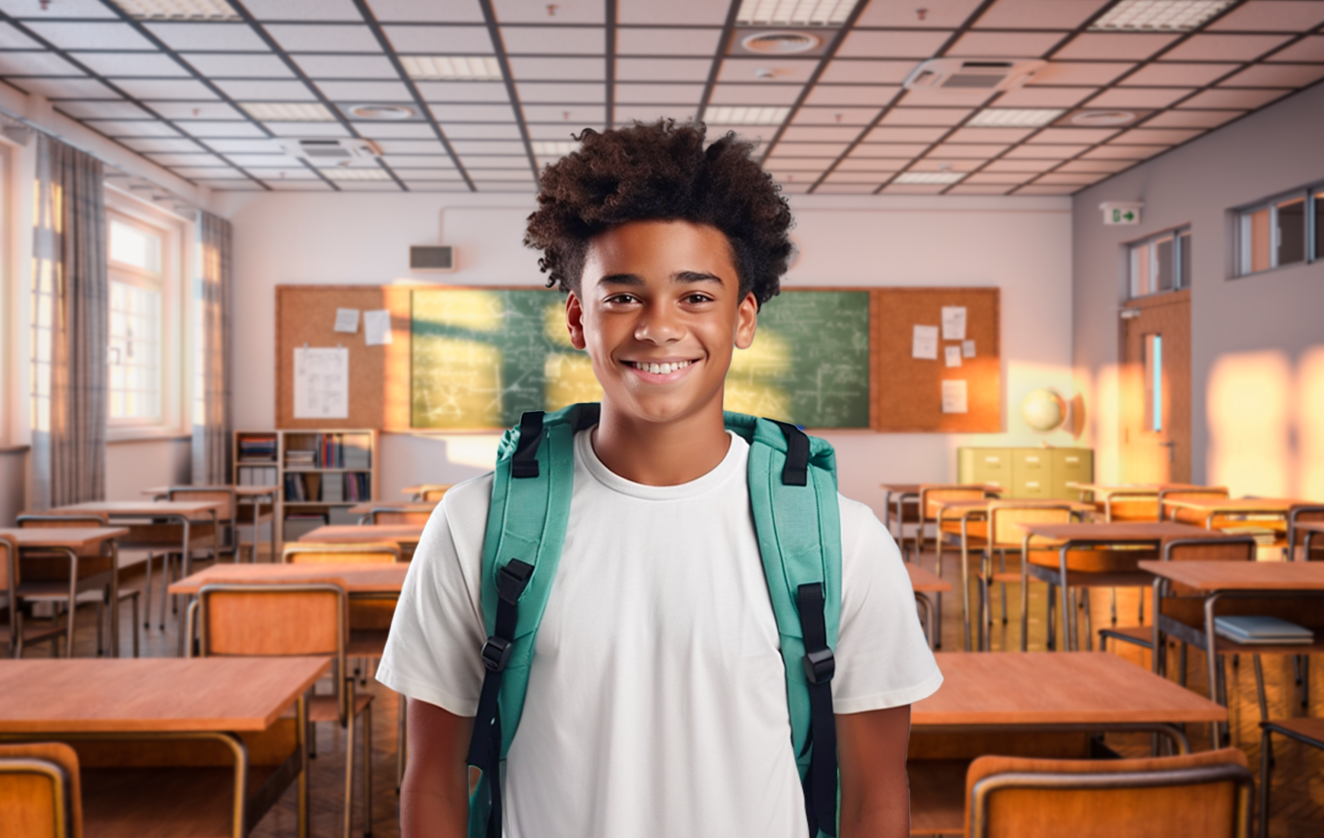 No Integral, você tem acesso a:
Desenvolvimento de habilidades valiosas para a escola e para a vida 
Atenção de toda comunidade escolar dedicada a superar desafios 
Alimentação para ter energia 
Projeto de vida para alcançar seus objetivos 
Segurança para os pais trabalharem tranquilamente durante o dia
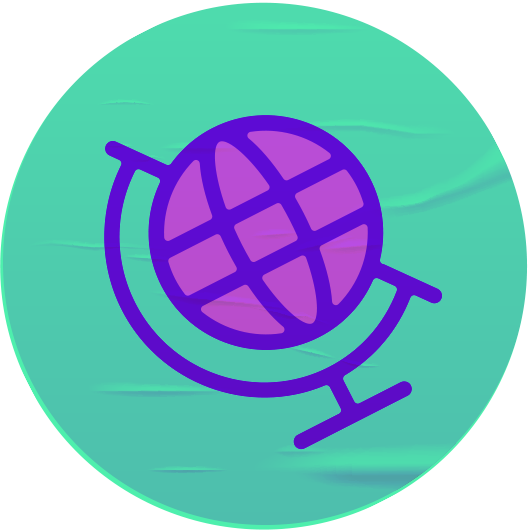 Sua jornada começa aqui. Matricule-se no Ensino Médio Integral e faça parte 
de uma comunidade de aprendizado. 
Aqui, você é a evolução!
QUER SABER MAIS?   www.nomedosite.com.br
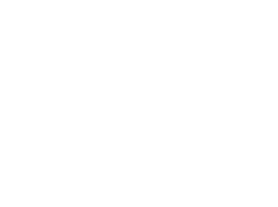